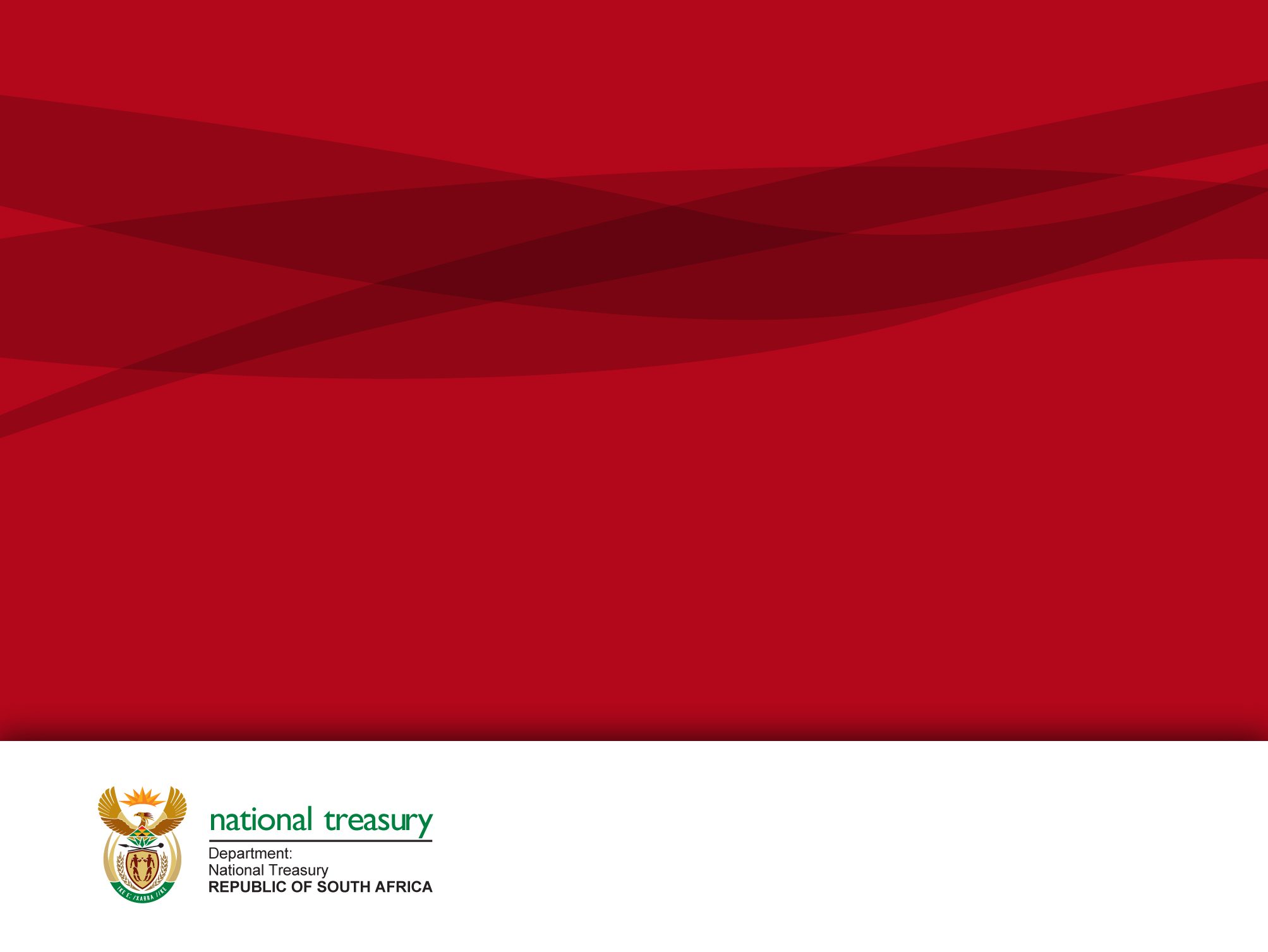 2016/17 BEPP Evaluation21 June 2016
[Speaker Notes: Honourable Ministers of Finance and Human Settlements, Mayor Tau, Fellow panelists and distinguished guests 

I am taking a big picture view and not focusing on human settlements as a sector, but rather on the built environment as a whole.]
The BEVC is the BE part of the Strategic Intervention Logic
Spatial Planning
Intergovernmental project pipeline
Capital Funding
Implementation
Urban Management
Reporting & Evaluation
Institutional Arrangements & Operations Budgeting
2
[Speaker Notes: Sectoral and sphere planning creates silos.  ST can fix this
Missing link between Planning and funding 

Challenges within each component and the linkages and sequencce between them]
BEPP Guidelines on Spatial Planning
INTERGOVERNMENTAL PROJECT PIPELINE
TRANSPORT PLANNING
SPATIAL PLANNING
Project Prioritisation
Economic 
Nodes
Identification and Prioritisation
2
3
4
5
6
1
Urban Network Planning
IZ Planning
Precinct Planning
Project Prioritisation
Spatial Transformation
Project Prioritisation
Marginalised Area Upgrading
Identification and Prioritisation
Connect
Spatial Targeting Evaluation Criteria
Integration Zone Structure
UN elements
Integration Zone Extent – 2km width 
Smart Urbanism/ToD/Walk-able neighbourhood concept
Integration Zone Prioritisation
Township population served by Urban Hub
Capital prioritisation
Spatial budgeting alignment with spatial targeting
Overall spatial targeting approach
Single approach aligned to UNS vs. multiple planning approaches for each purpose, i.e. BEPP, IDP/SDF, GDS.
4
IZ Evaluation: 16/17
5
Overall Spatial Targeting Evaluation
6
INTEGRATION ZONE PLANNING
Primary Network
Prioritised Integration Zones
URBAN NETWORK PLANNING
Secondary Network
IZ Targets:
Residential
Social
Employment
Transport
INTEGRATION ZONE PLANNING
Draft Spatial Logic
Precinct Identification
Precinct Prioritisation
IZ profile
Spatial Logic
Precinct Targets:
Residential
Social
Employment
Transport
IZ Project
Identification
PRECINCT PLANNING
INTERGOVERNMENTAL PROJECT PIPELINE